ВНЕШНЕЕ СТРОЕНИЕИСРЕДА ОБИТАНИЯ ПТИЦ
Подготовила учитель биологии МБОУ ООШ п.Тельмана Стефутина Ирина Викторовна
Птицы:
-  Способность к полету.
- Теплокровные животные.
Наличие видоизмененных чешуй – перьев(пернатые):
А. Защита от холода.
Б. Приспособление к полету.
- Огромное разнообразие форм.
- Птицы заселили самые разнообразные местообитания.
Среды обитания птиц
 и способы передвижения
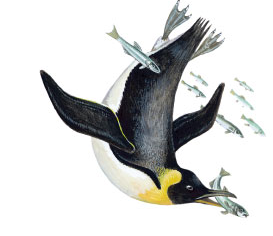 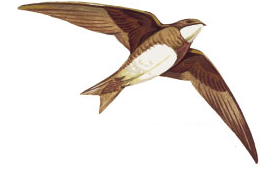 воздушная
водная
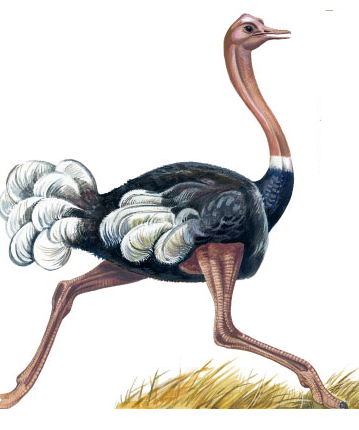 наземно -воздушная
МЕСТООБИТАНИЕ ПТИЦ
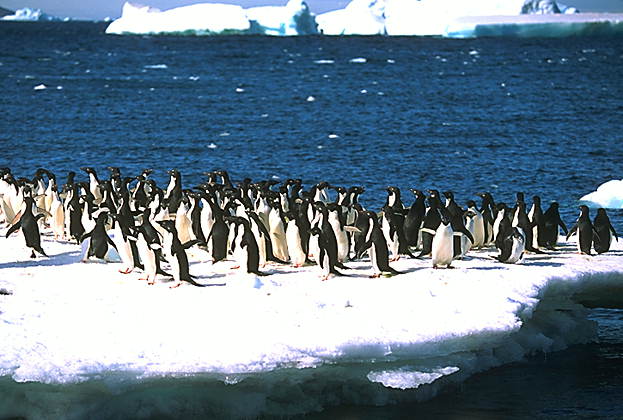 Странствующий
альбатрос
Пингвины
Моря и океаны. На суше откладывают только яйца.
(водная среда)
Пресные воды и морские побережья
Открытые водные пространства
Бурый
пеликан
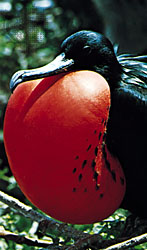 Кряква обыкновенная
Большой
фрегат
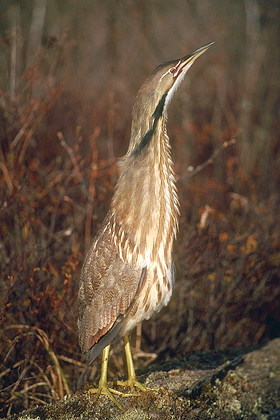 В лесу на земле
Открытые пустынно-степные пространства
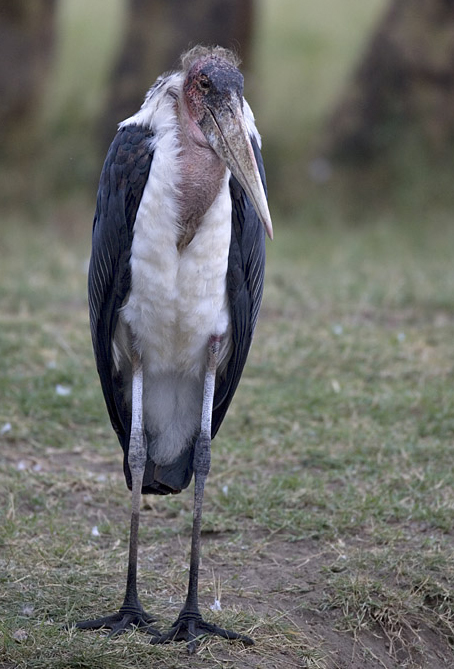 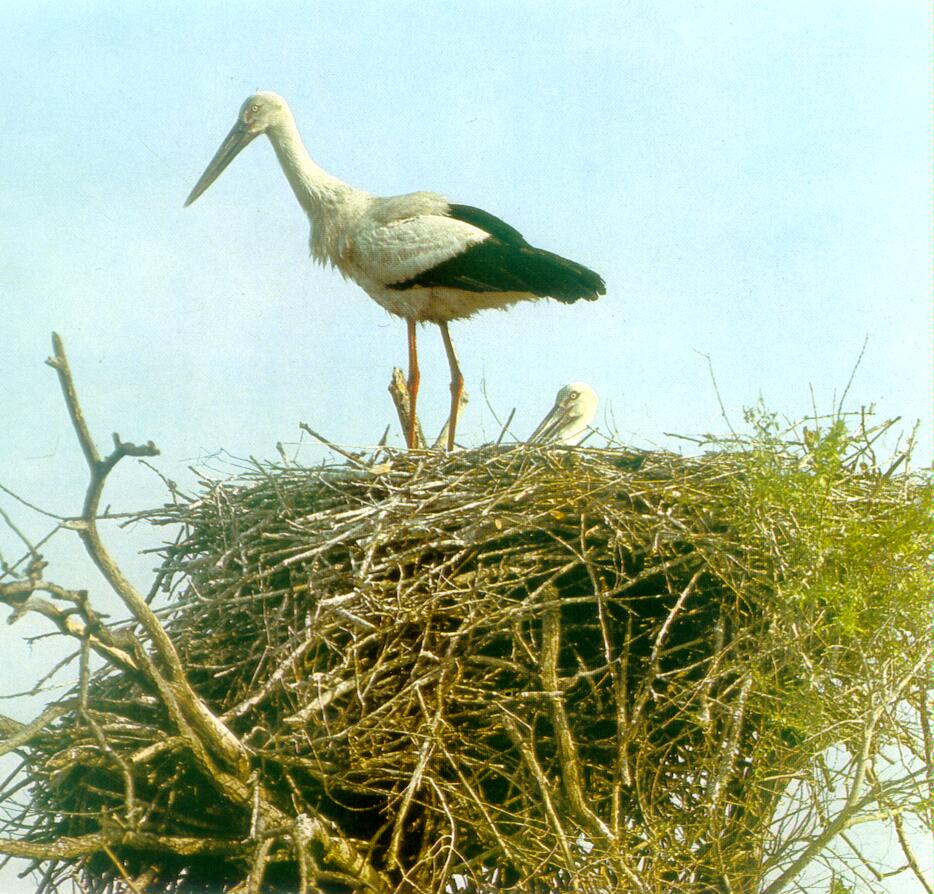 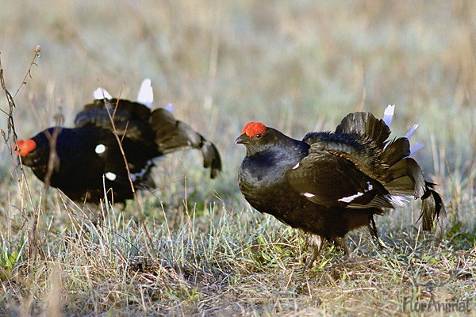 Крона деревьев
Открытые воздушные пространства
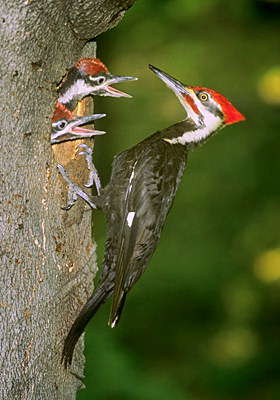 Ласточка деревенская
(Касатка)
Большой пестрый дятел
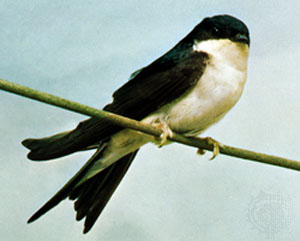 Желна хохлатая
Ласточка городская
(Воронок)
Классификация птиц
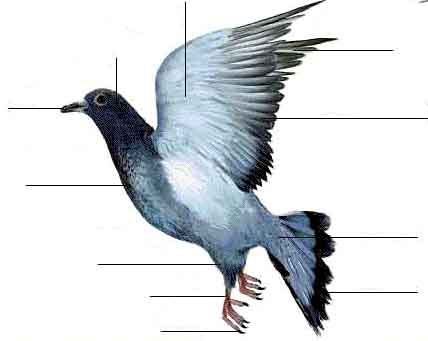 Верхние кроющие перья
Первостепенные
маховые перья
Голова
Второстепенные
маховые перья
Клюв
Туловище
Рулевые
перья
Цевка
Пальцы с когтями
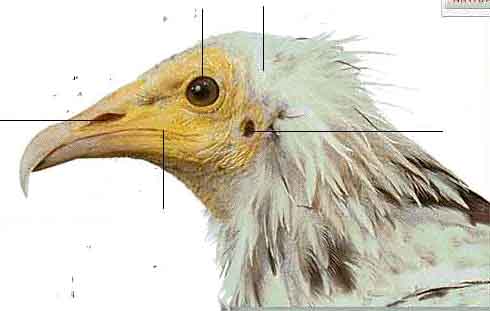 Голова птицы
Глаза
Ноздри
Слуховое отверстие
Ротовое отверстие
Кроме верхнего
и нижнего века
глаза имеют
мигательную перепонку.
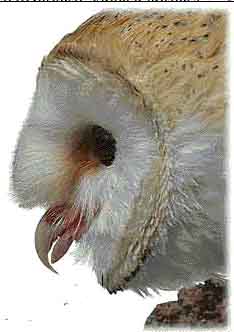 Бинокулярное зрение
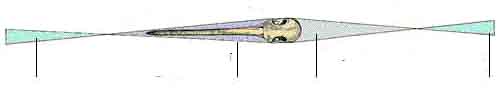 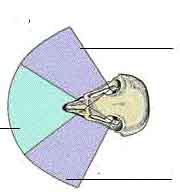 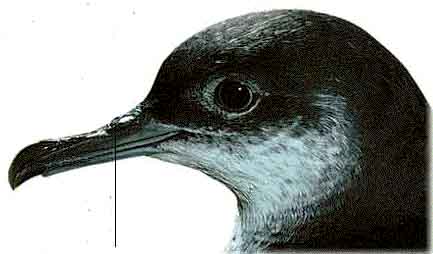 Клюв 
 в жизни птицы
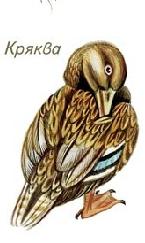 - Строят гнёзда
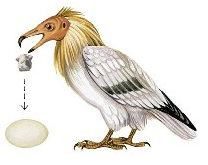 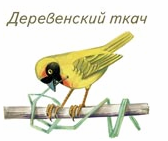 - удерживает орудия
 для разбивания яиц
- чистят перья
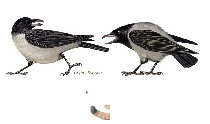 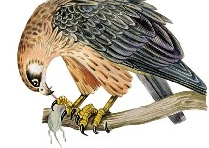 - для защиты и угрозы
- добывают, удерживают 
 пищу
Форма клюва
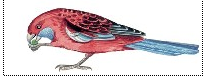 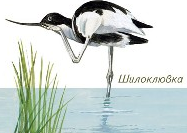 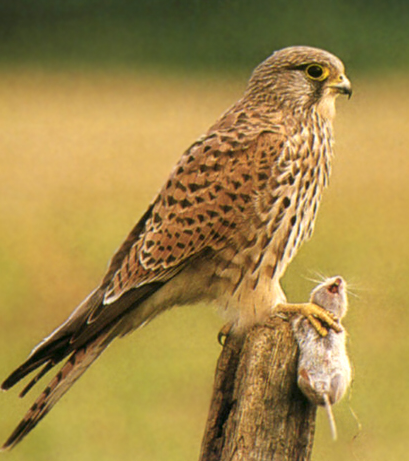 лапой подносят
 пищу ко рту
Ноги помогают ухаживать
за оперением
Некоторые птицы
ногами ловят, умерщвляют и 
носят добычу.
строение и роль ног 
 в жизни птиц
Особенности строения птиц, связанные с их приспособленностью к полёту
Тело имеет  обтекаемую форму, его масса облегчена, благодаря легким и прочным пневматическим костям, утрате зубов, одного яичника и мочевого пузыря.

Кости различных отделов скелета срослись. Подвижен только шейный отдел.

Наличие киля увеличивает площадь прикрепления грудных мышц, опускающих крылья.

Перьевой покров, обеспечивающий термоизоляцию и способность к маневрированию в полёте.